ФОТО -ОТЧЁТ
ЧАИНСКАЯ СЕЛЬСКАЯ БИБЛИОТЕКА -  ФИЛИАЛ
За  2014 год
Конурсно –игровая программа«Здравствуй, лето!»
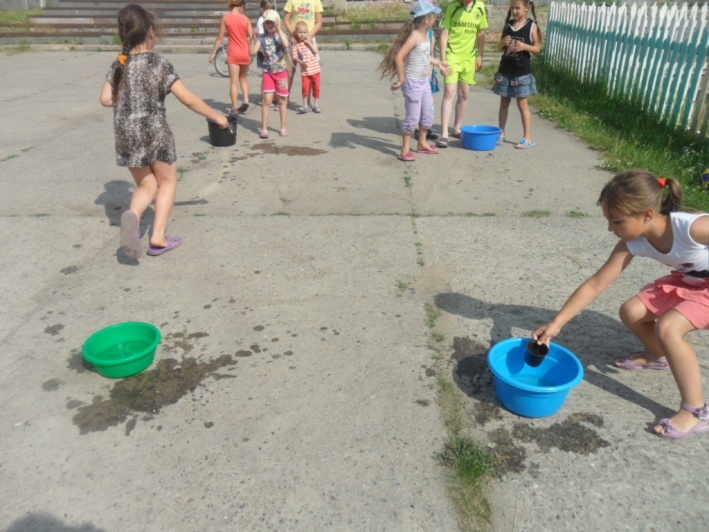 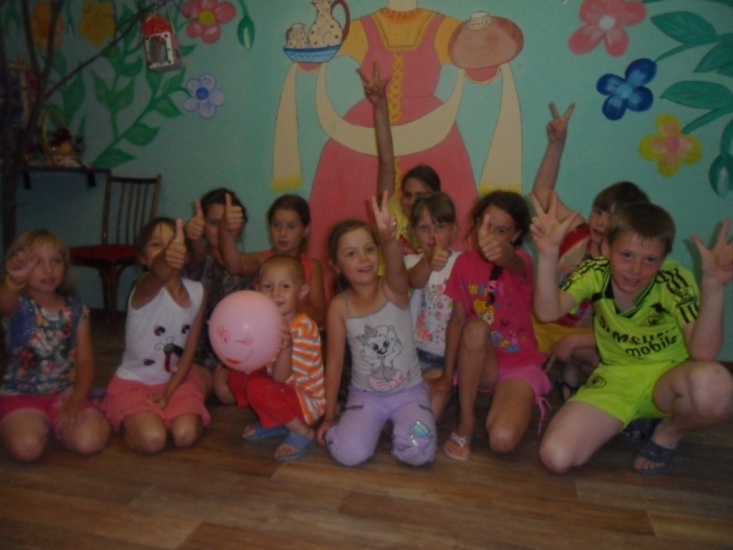 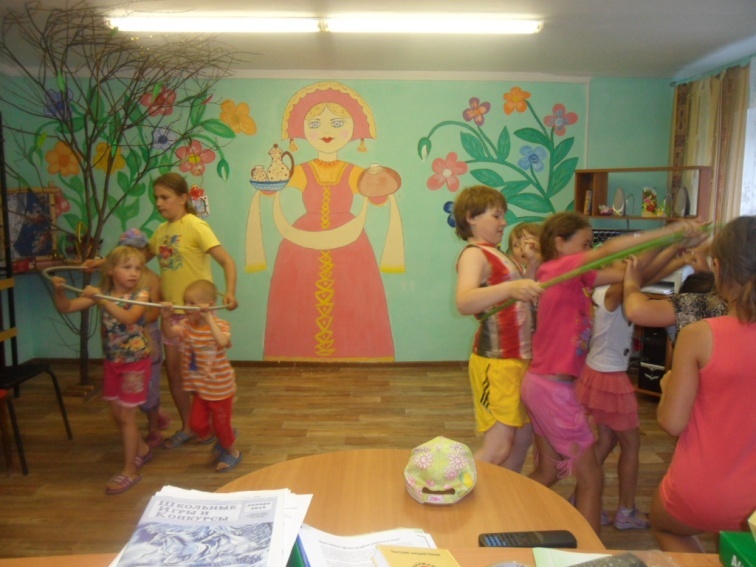 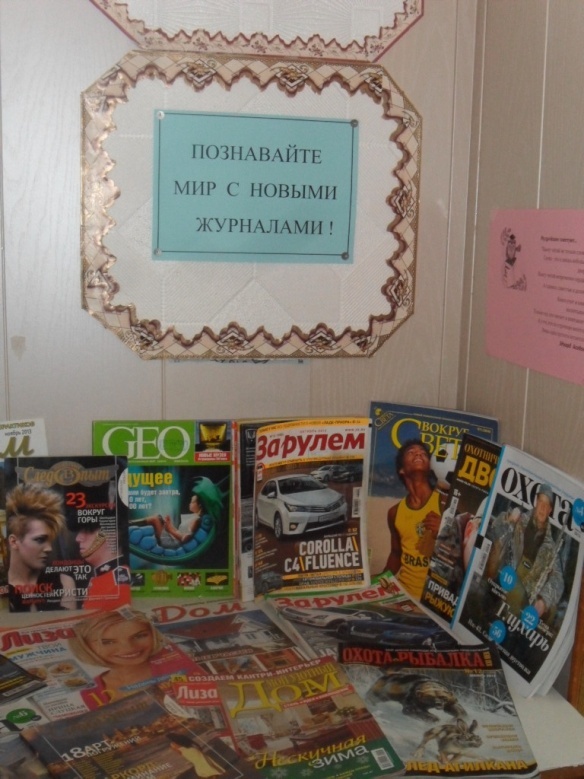 Выставки
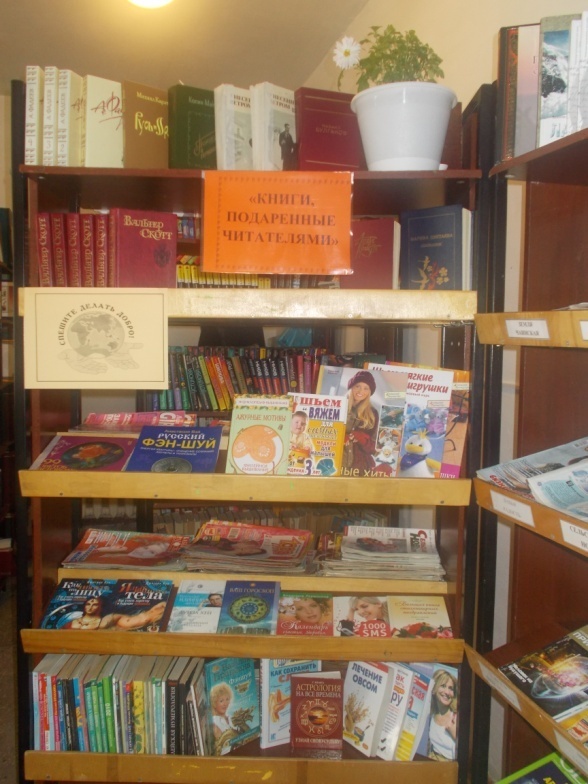 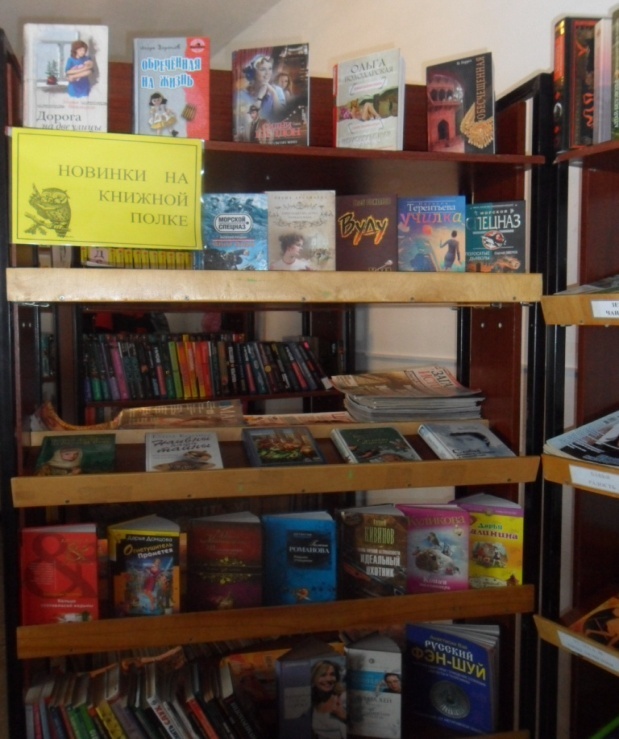 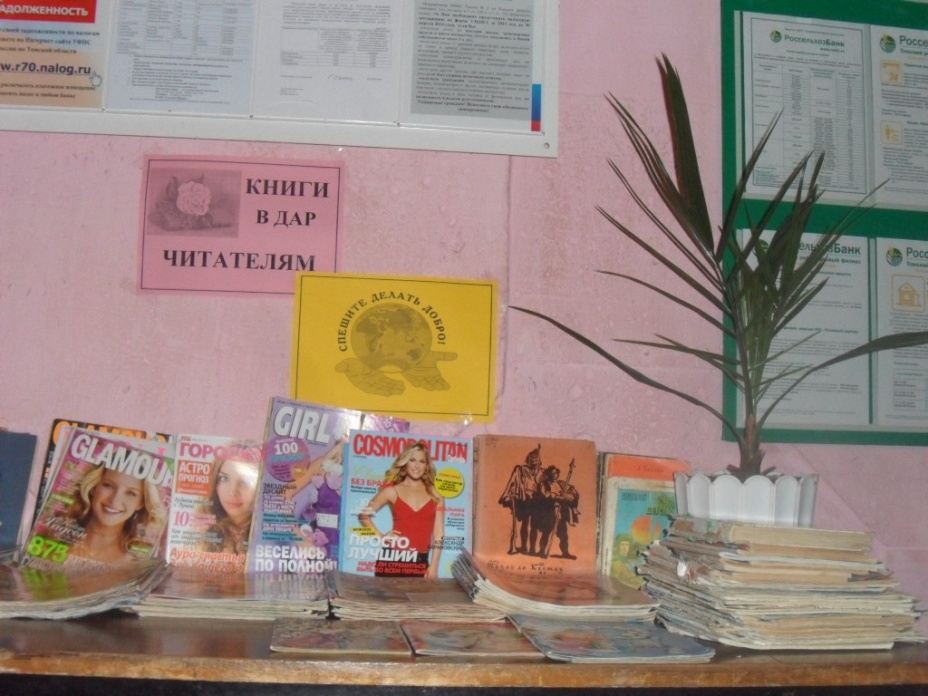 Игровая программа по ПДД«Весёлые трамвайчики»
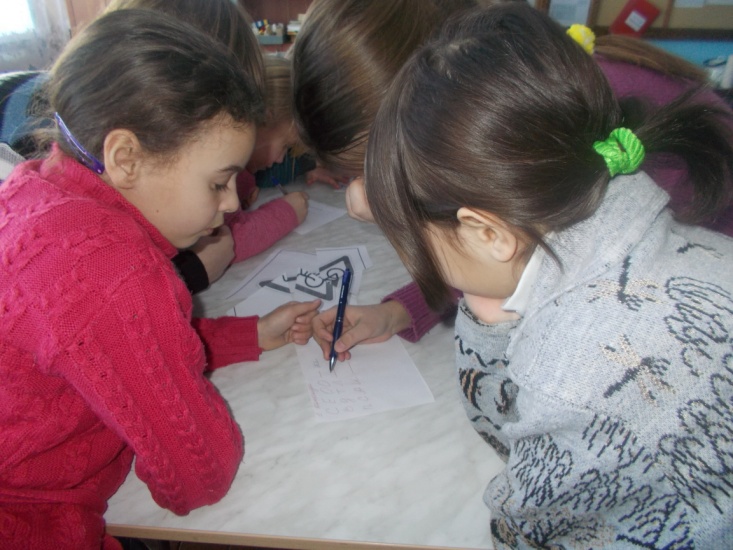 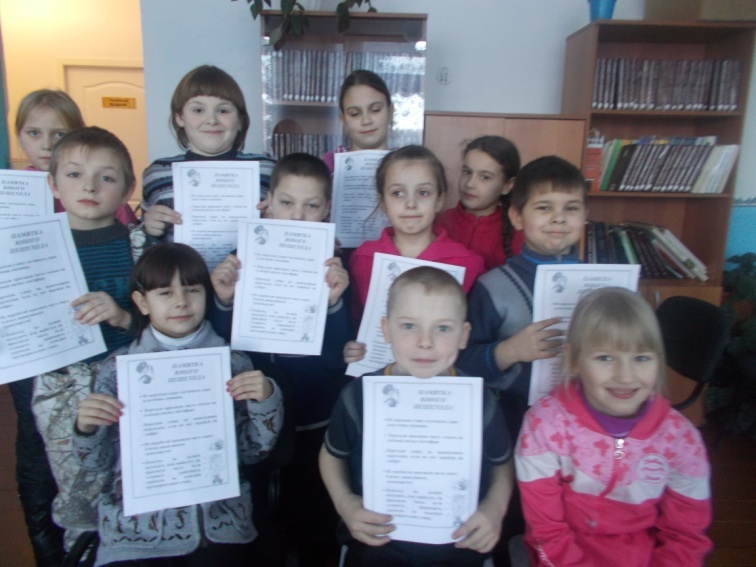 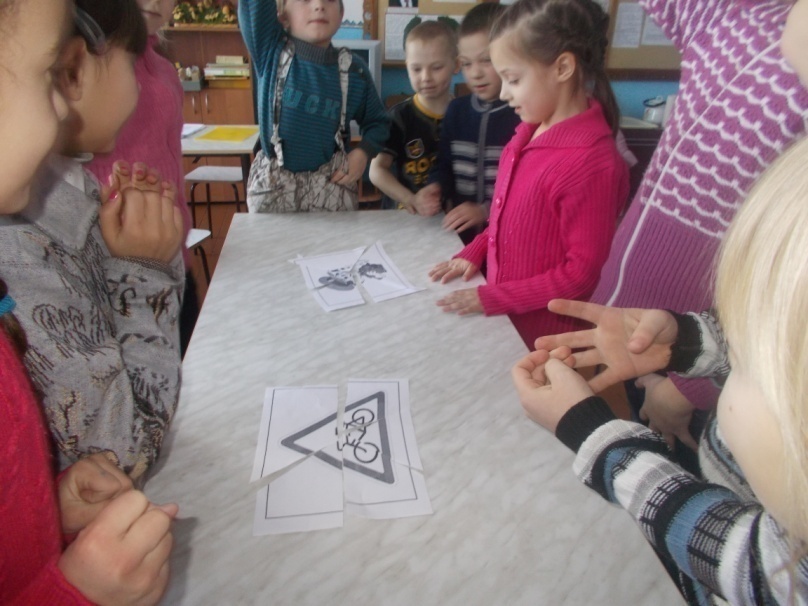 Неделя детской книги «Открытым сердцем к книге прикоснись»
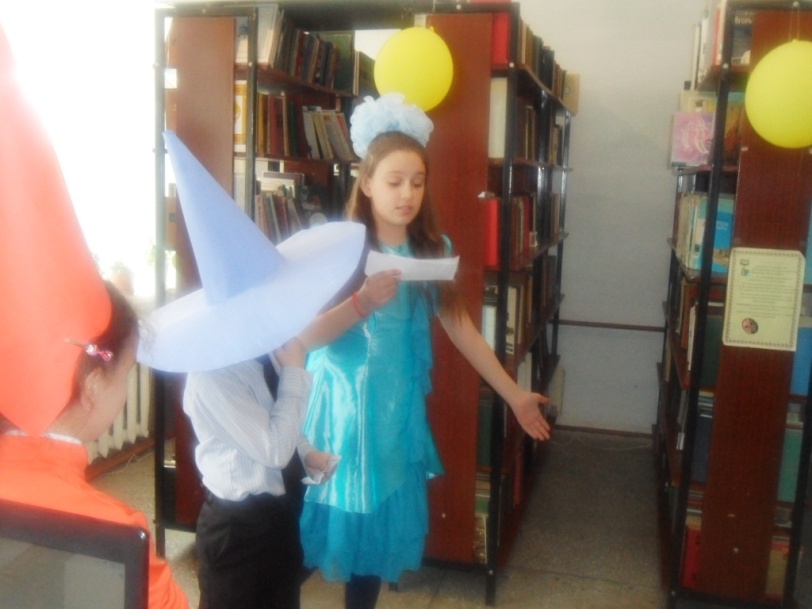 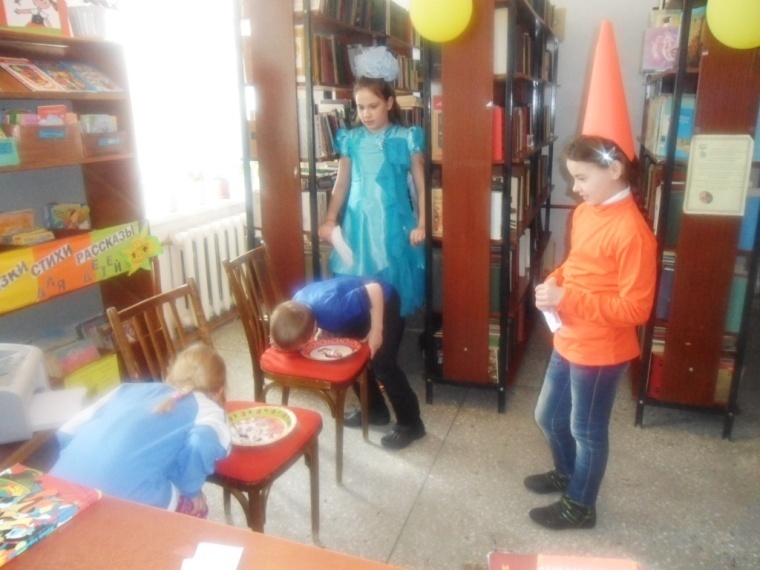 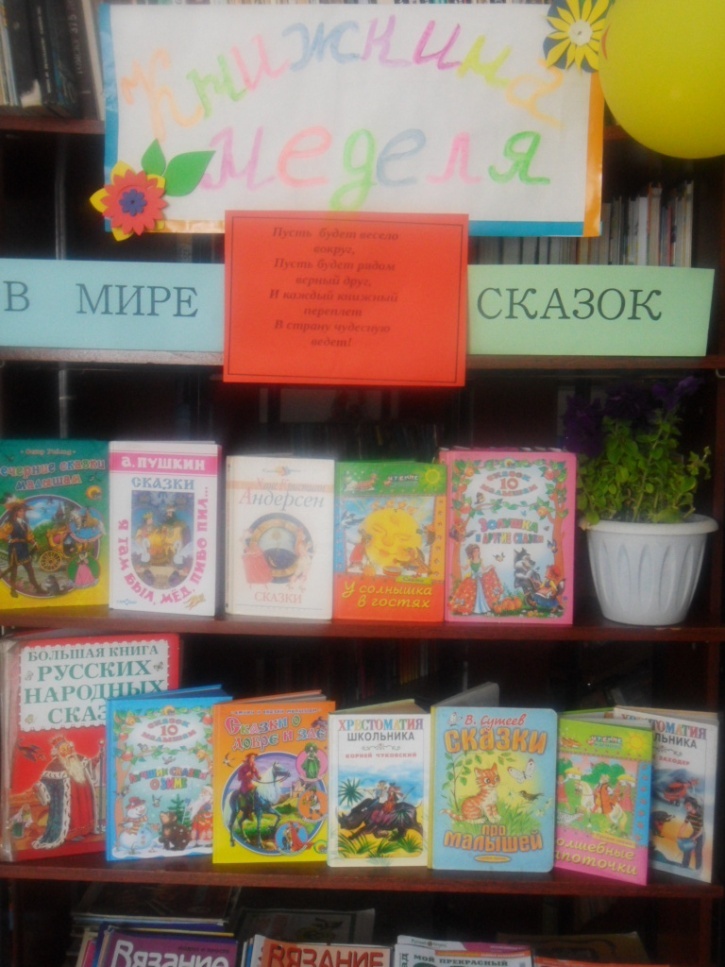 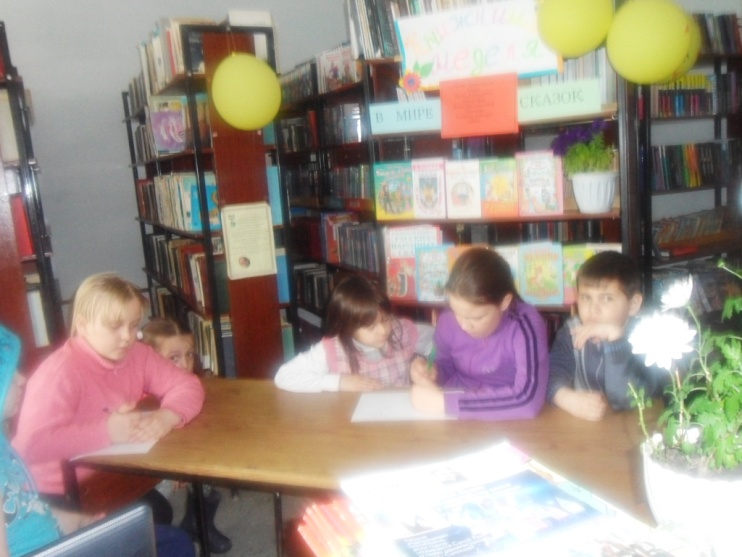 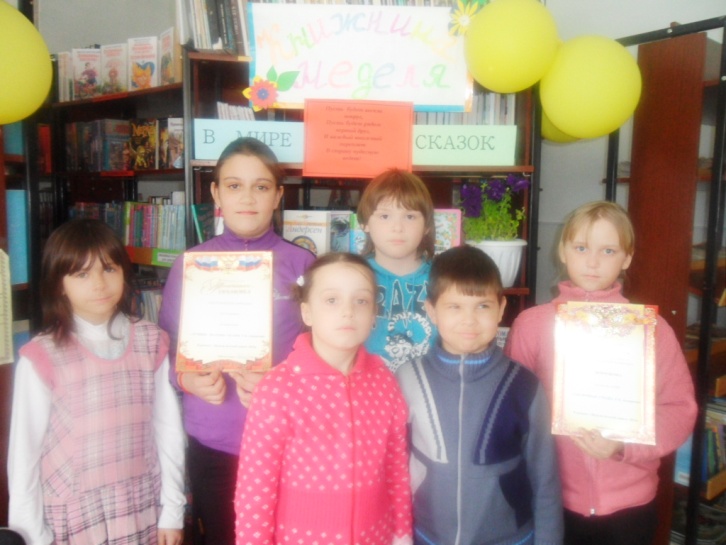 Клуб «Юный читатель» Игровая программа «Рябинкины именины» дети детского сада и школьники
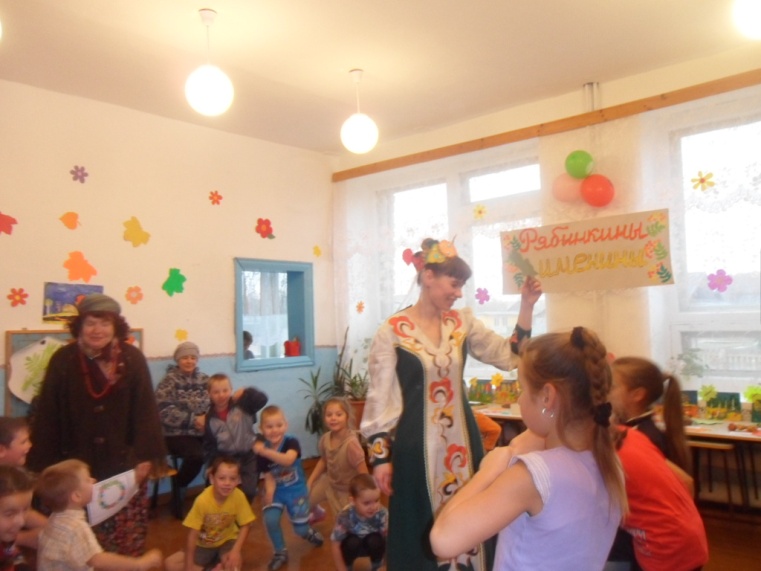 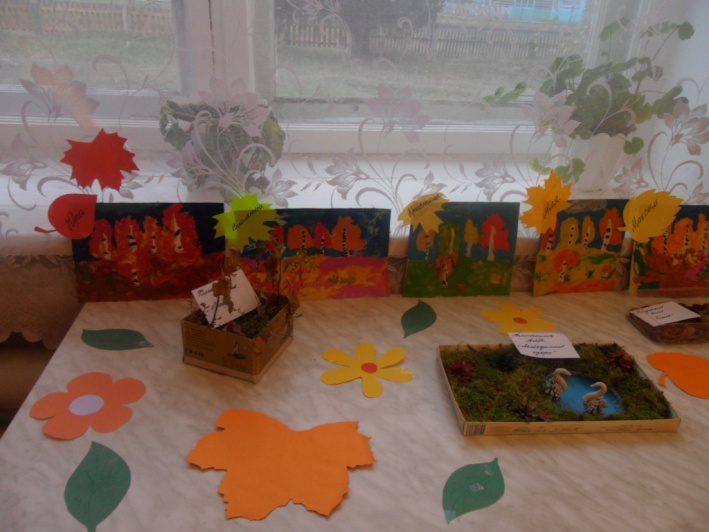 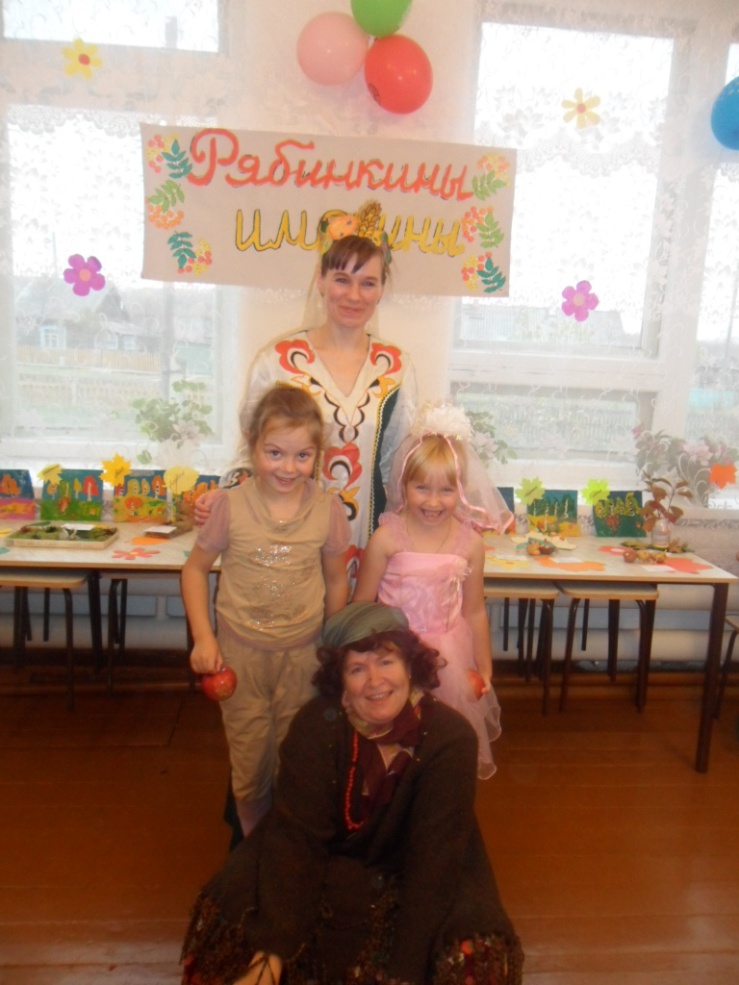 Отчётное мероприятие  отрывок сценки из музыкальной комедии «Свадьба в Малиновке» Про сапоги и зажигательный танец «В ту степь»
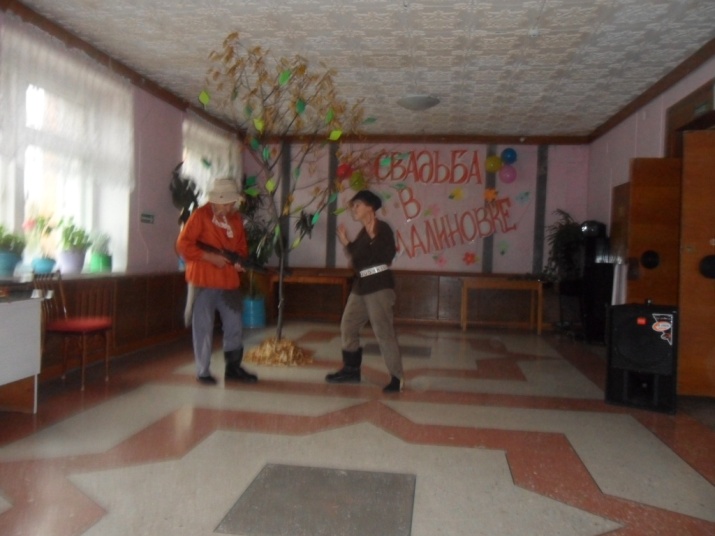 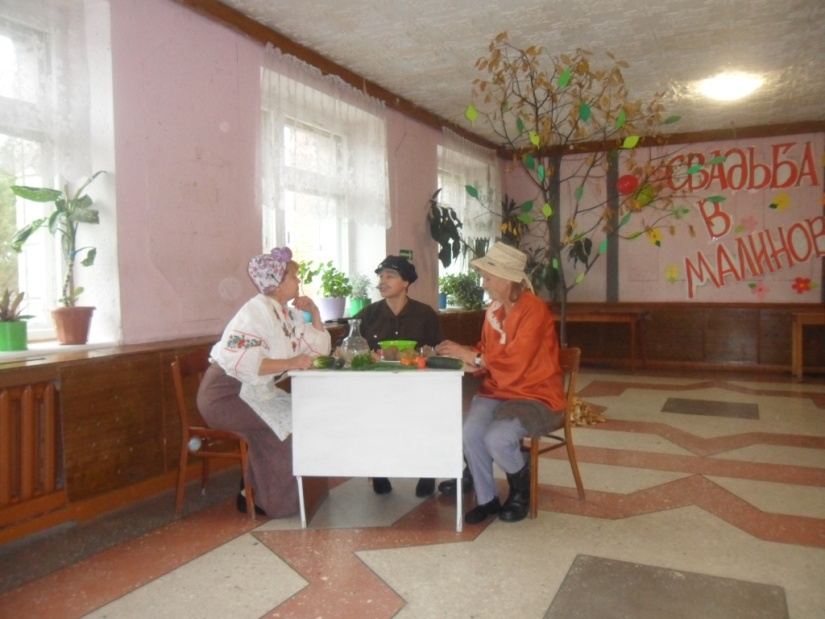 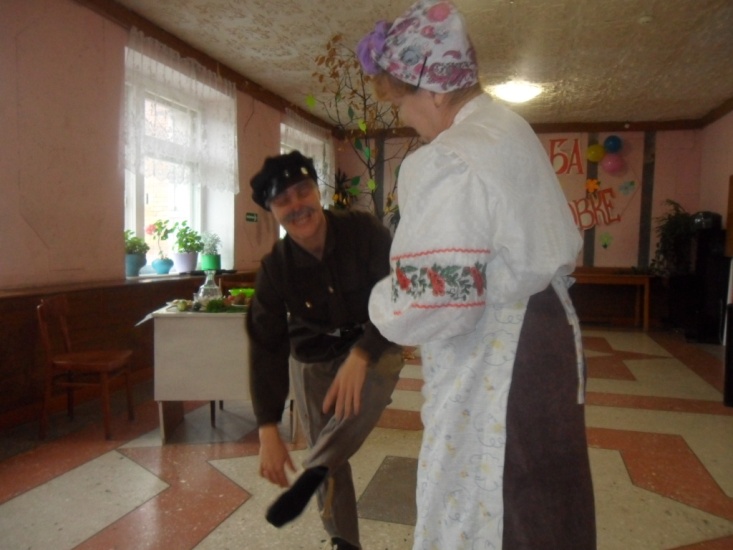 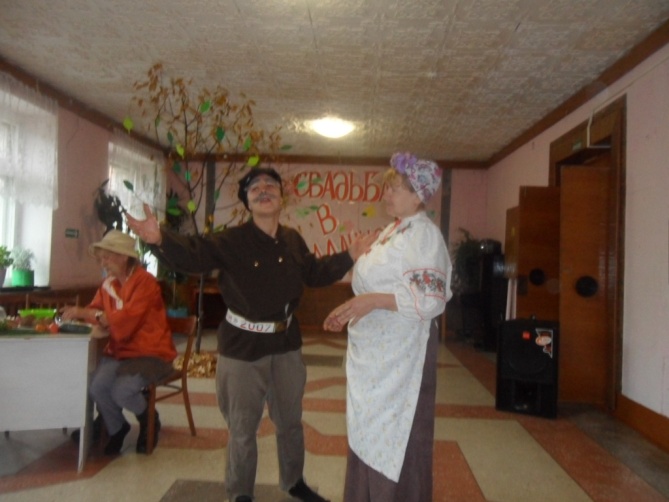 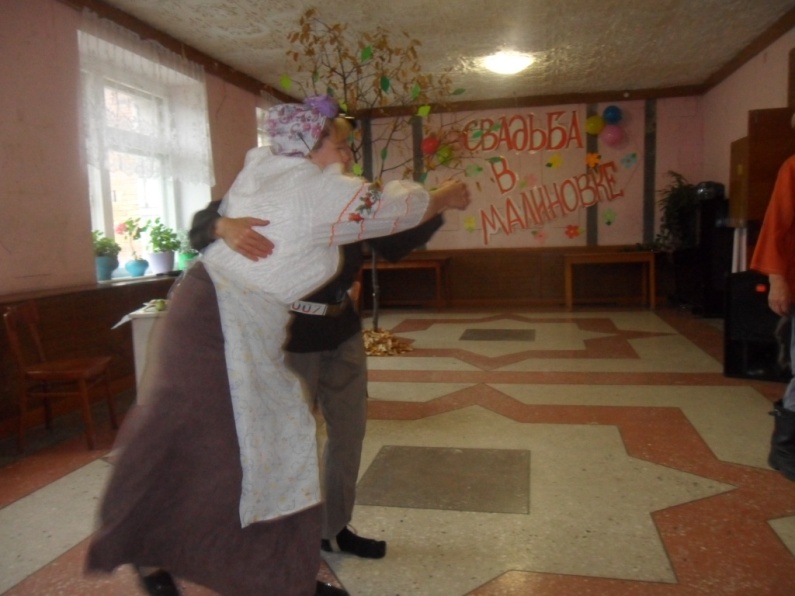 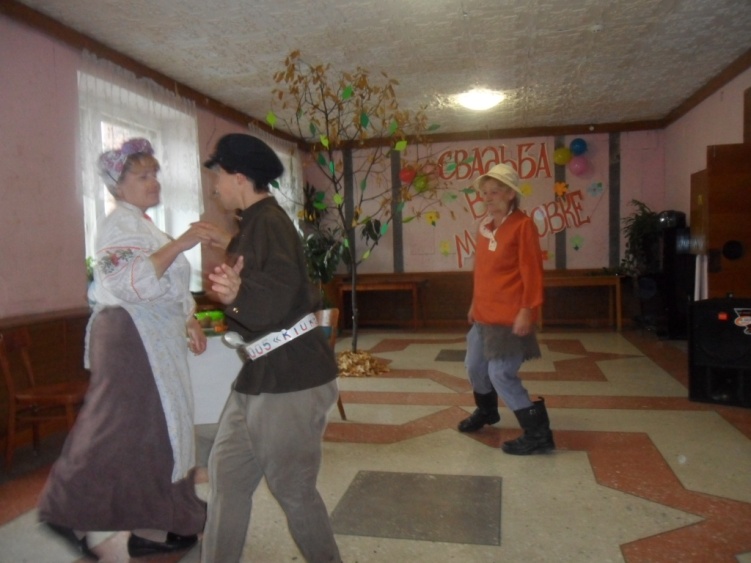